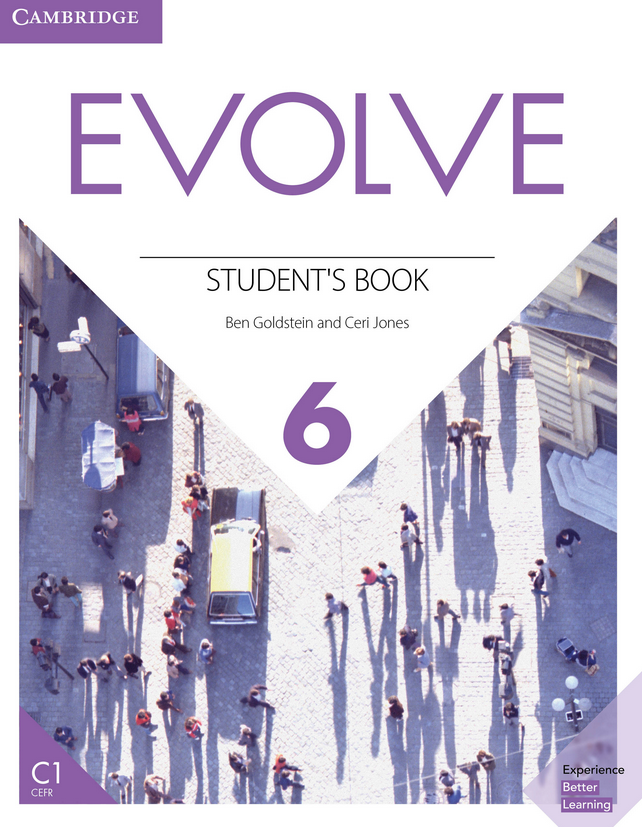 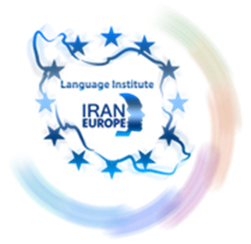 EVOLVE 6B – 5.1
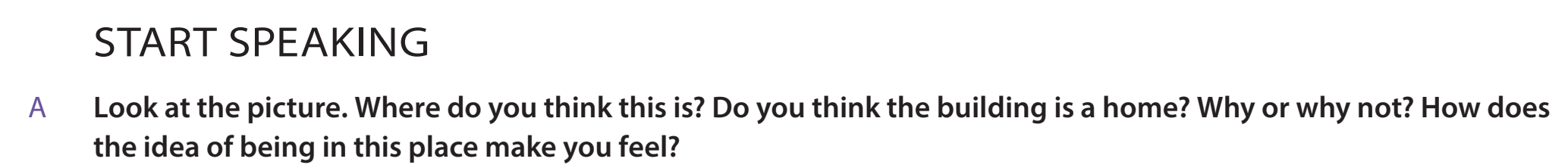 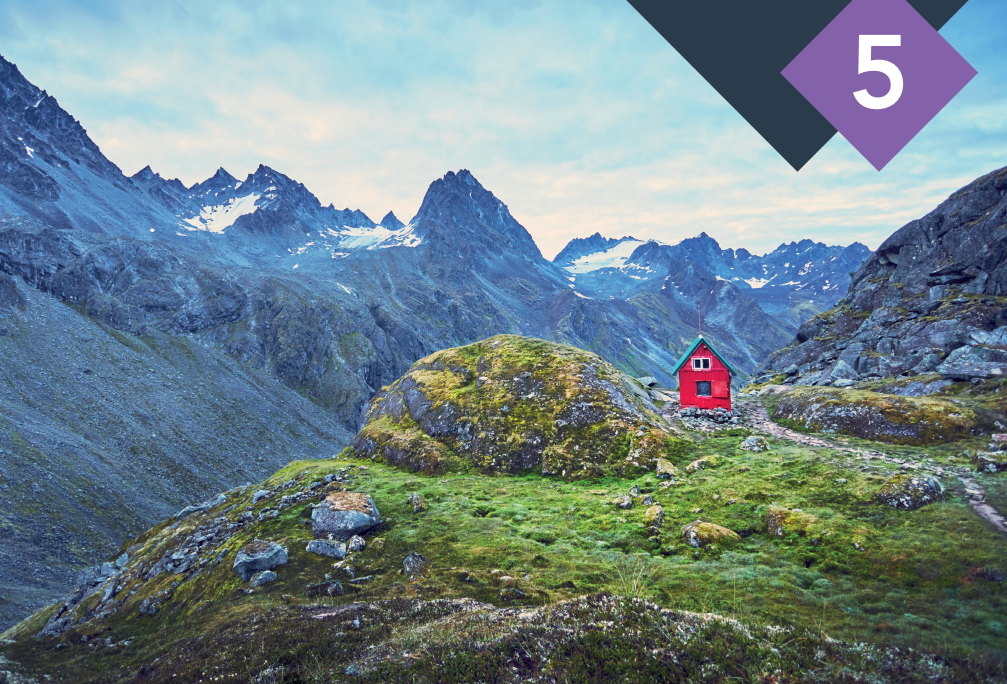 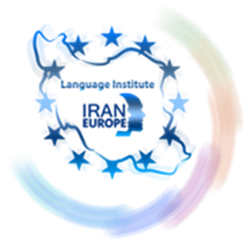 2
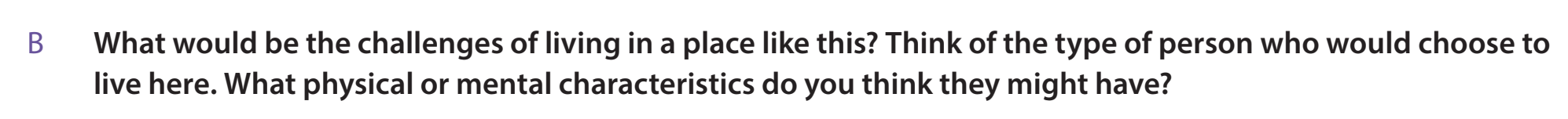 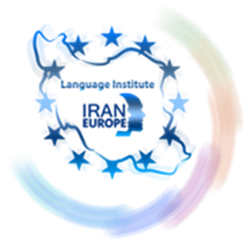 3
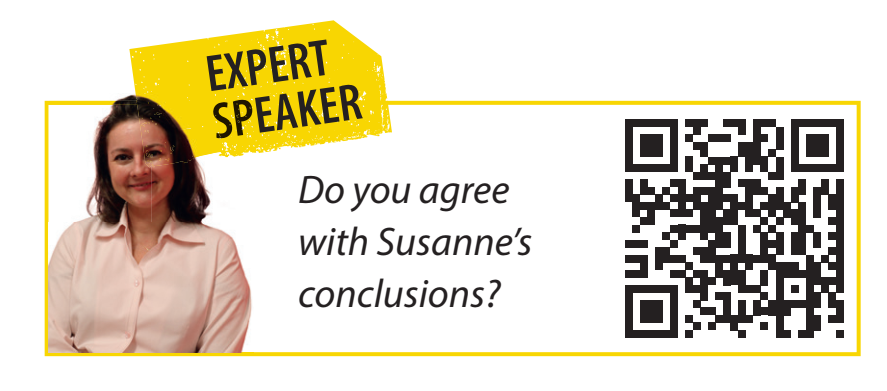 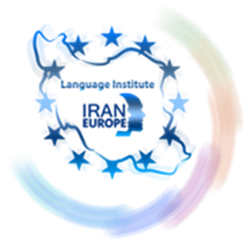 4
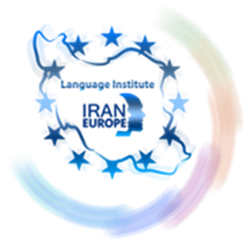 5
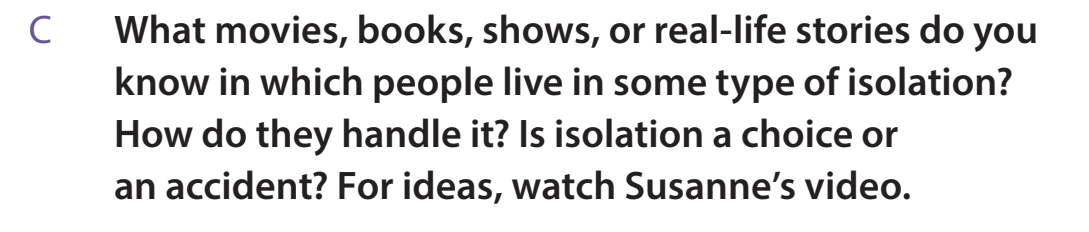 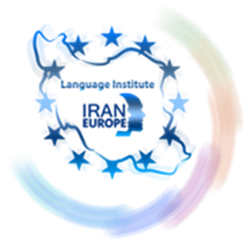 6
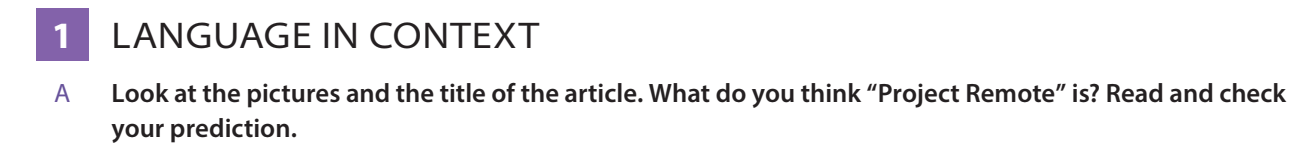 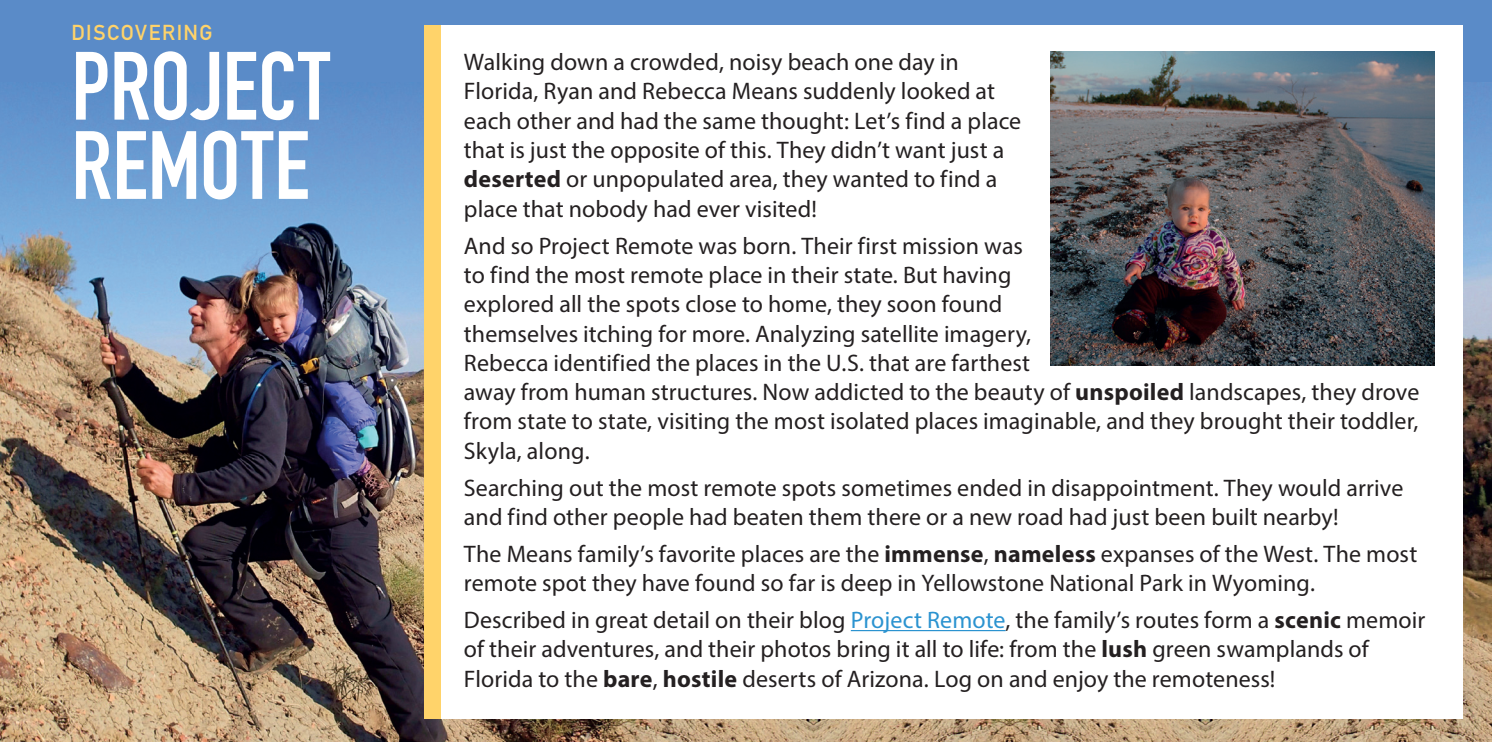 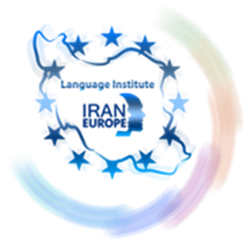 7
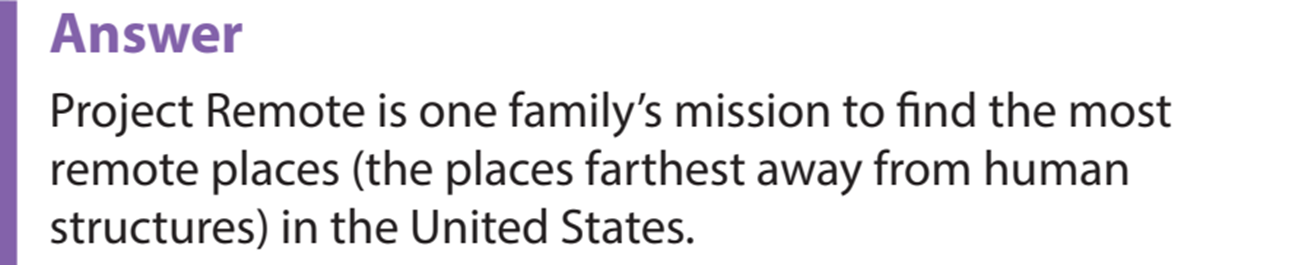 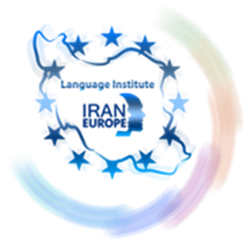 8
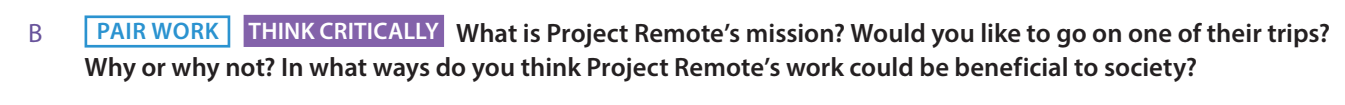 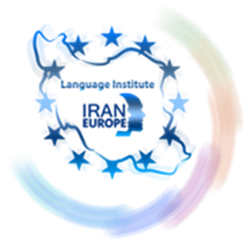 9
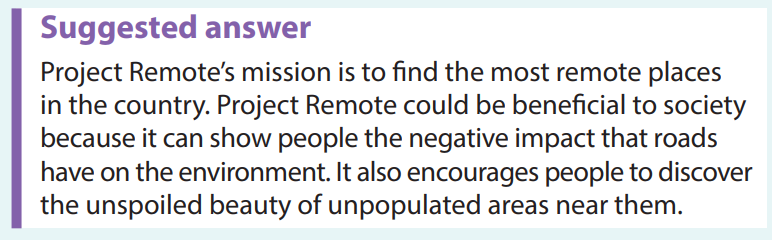 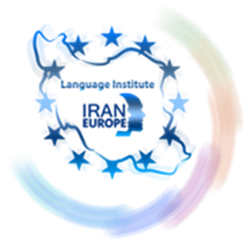 10
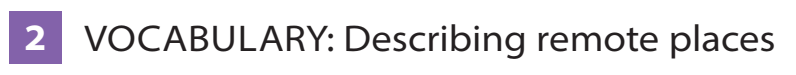 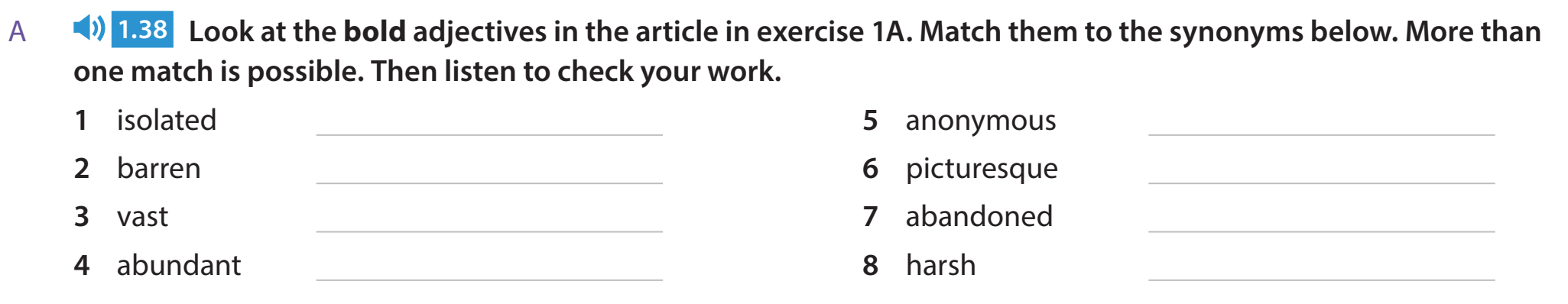 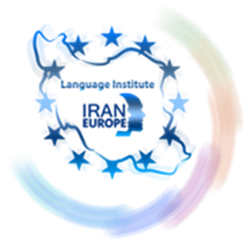 11
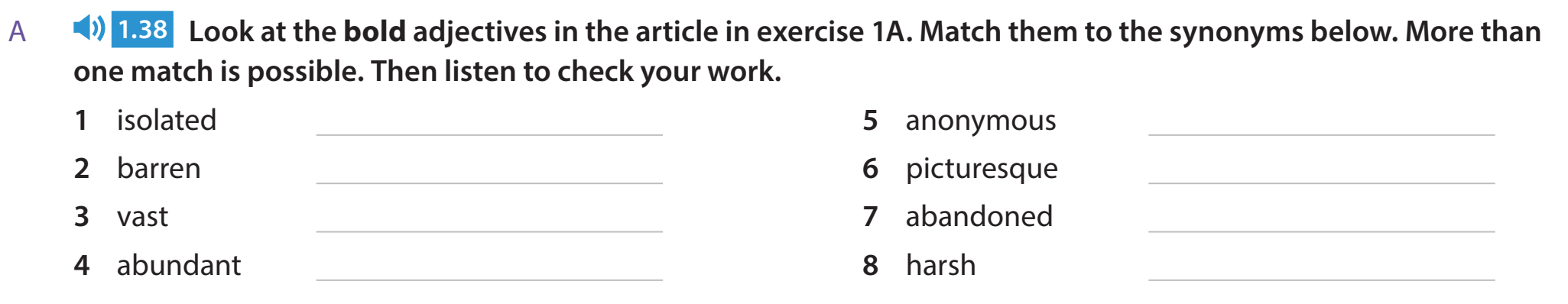 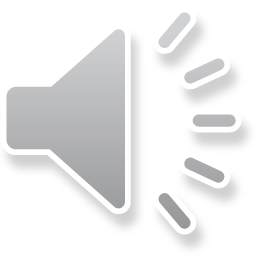 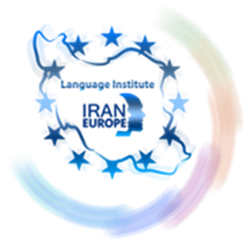 12
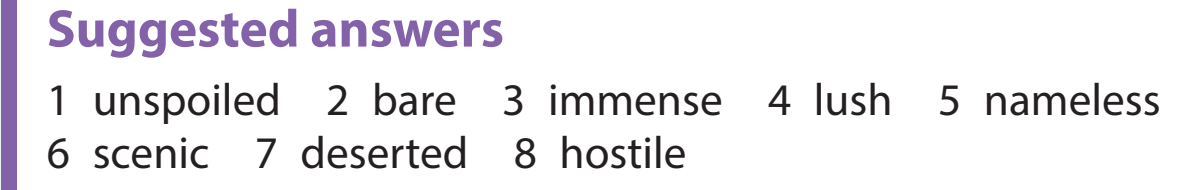 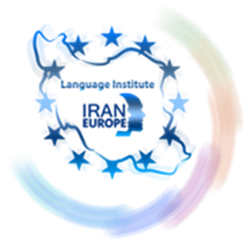 13
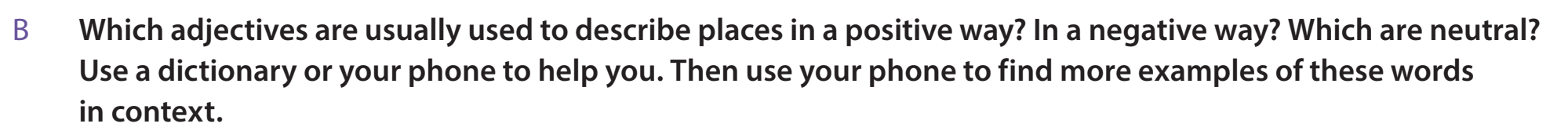 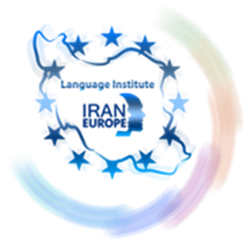 14
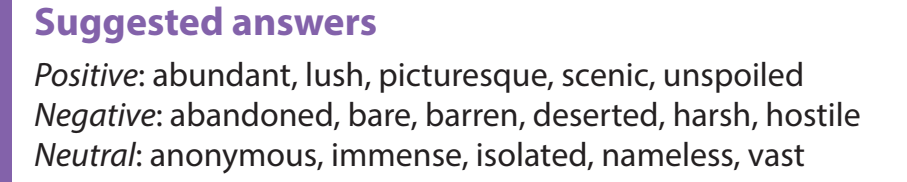 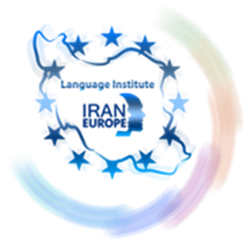 15
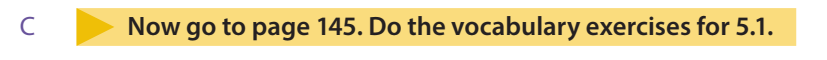 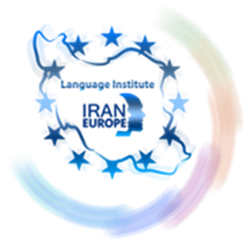 16
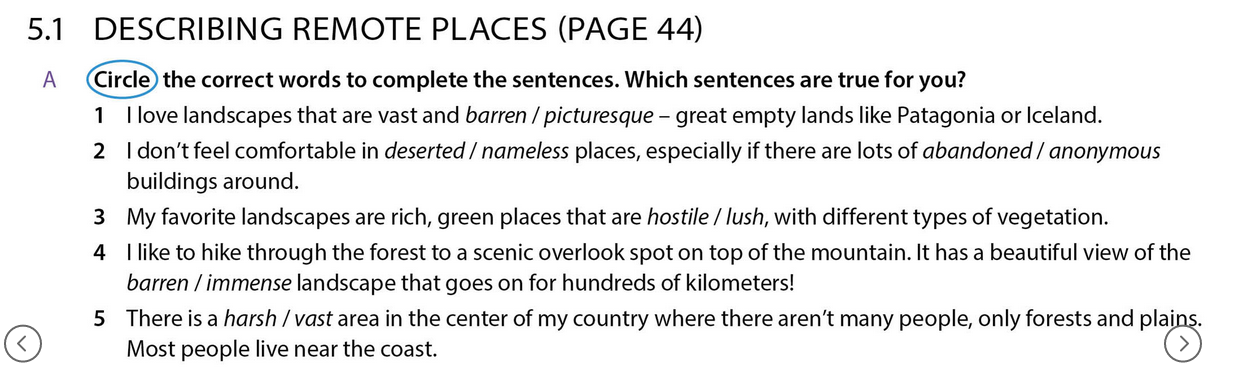 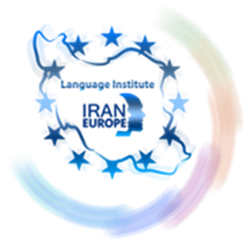 17
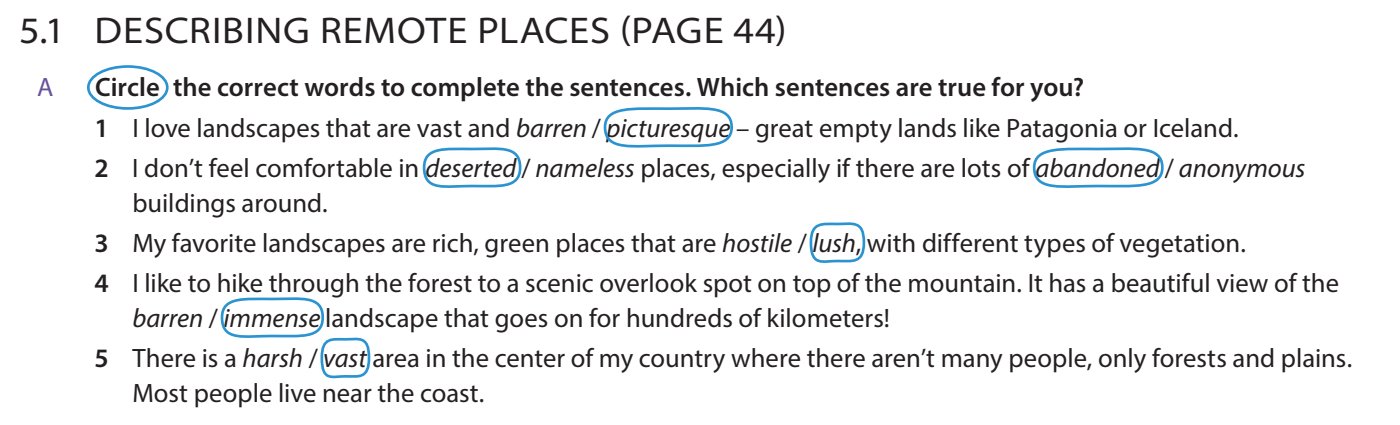 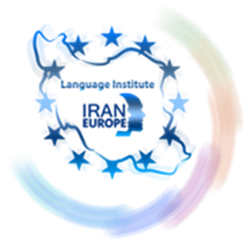 18
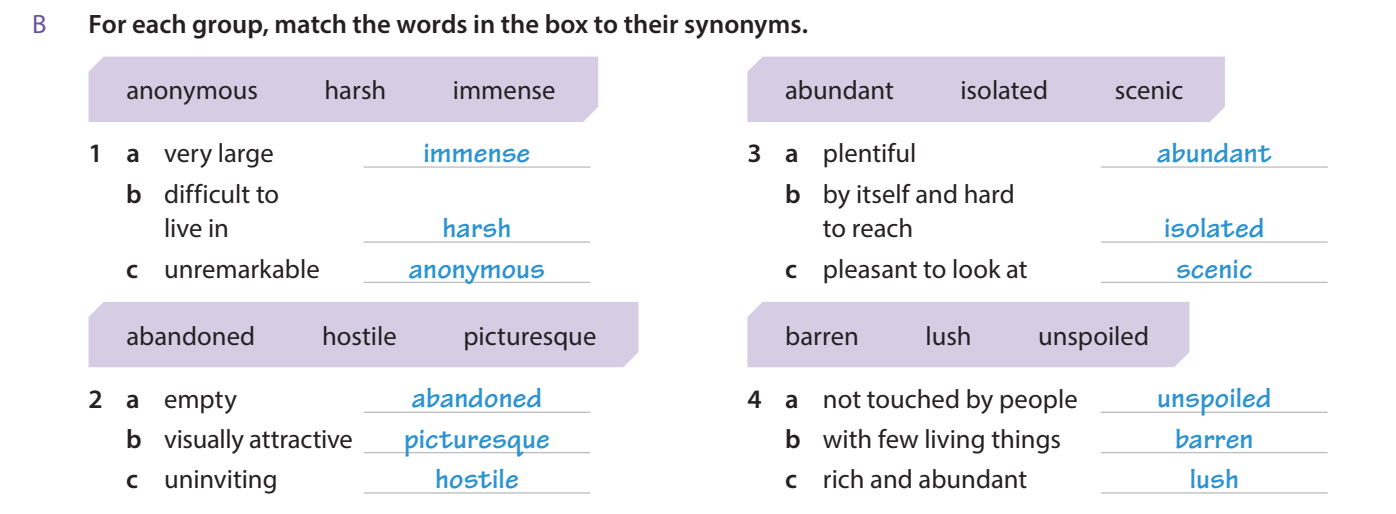 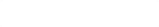 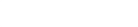 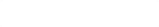 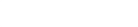 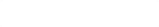 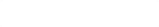 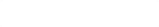 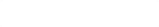 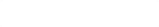 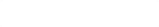 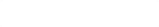 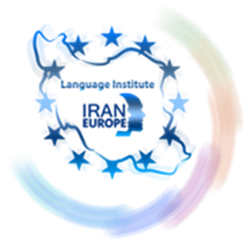 19
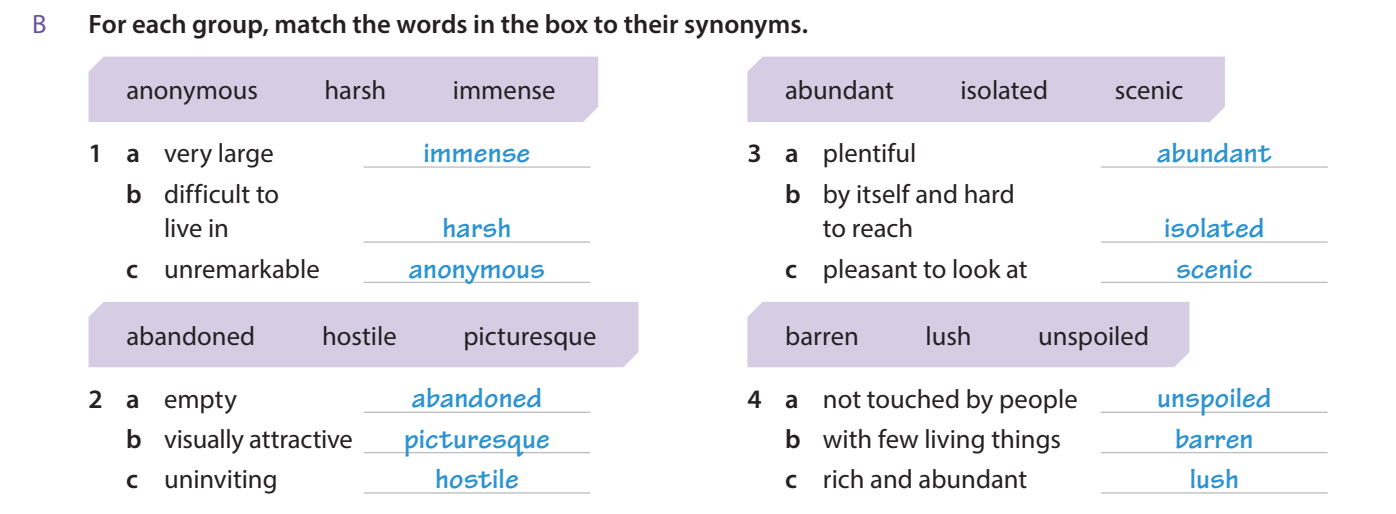 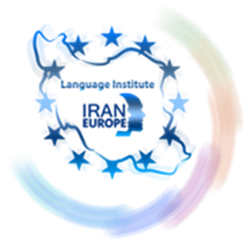 20
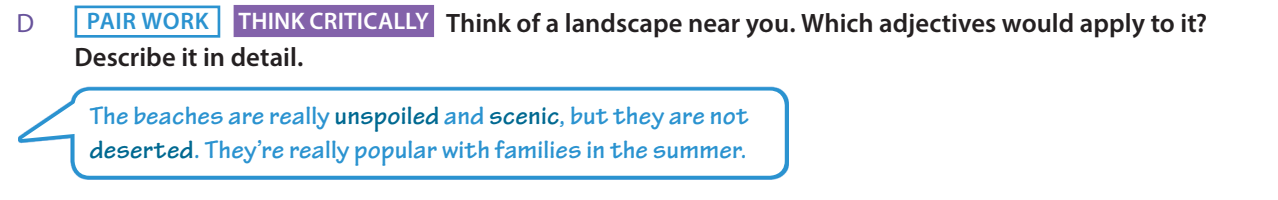 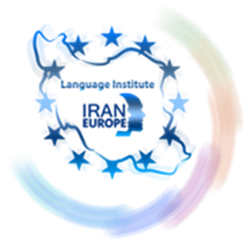 21
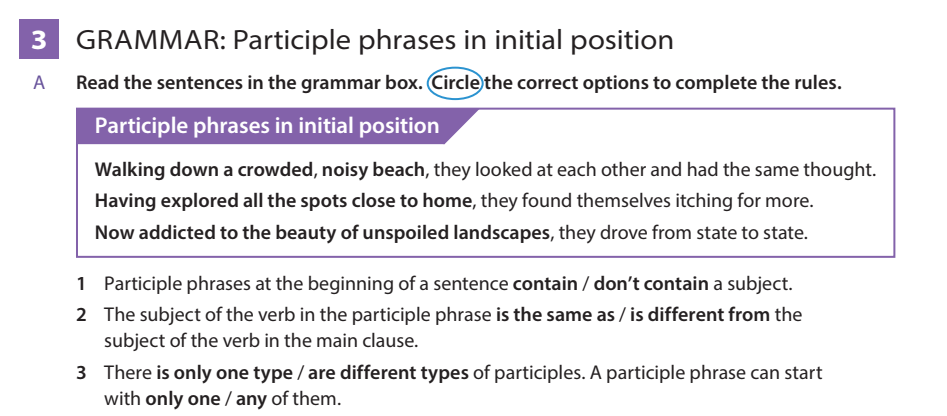 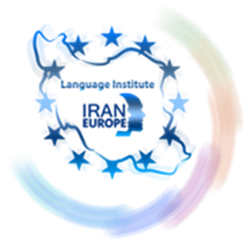 22
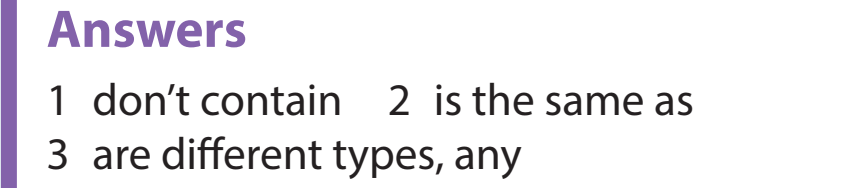 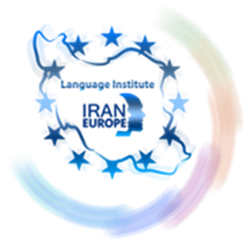 23
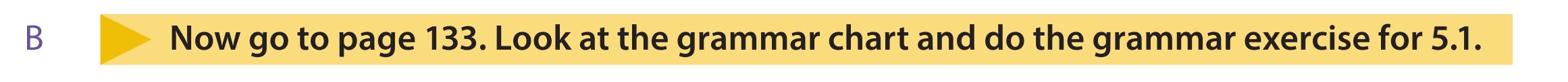 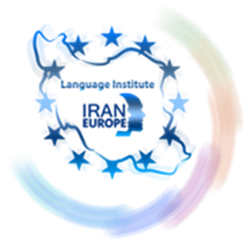 24
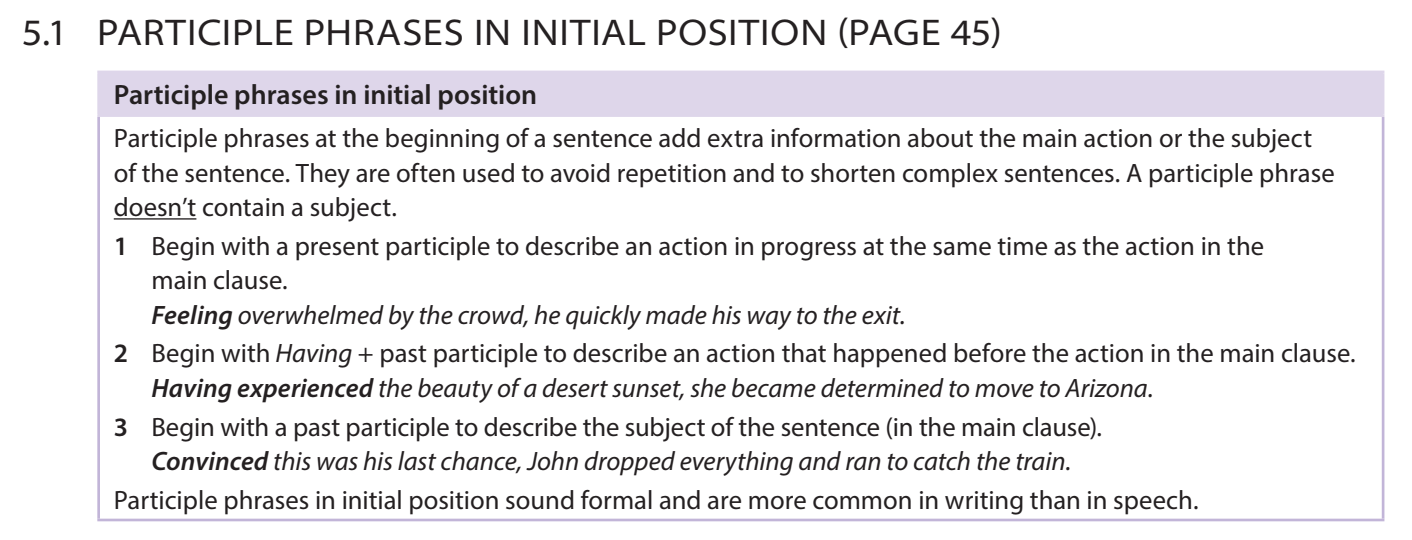 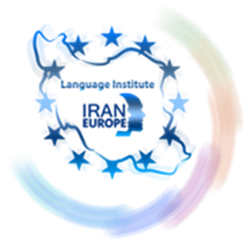 25
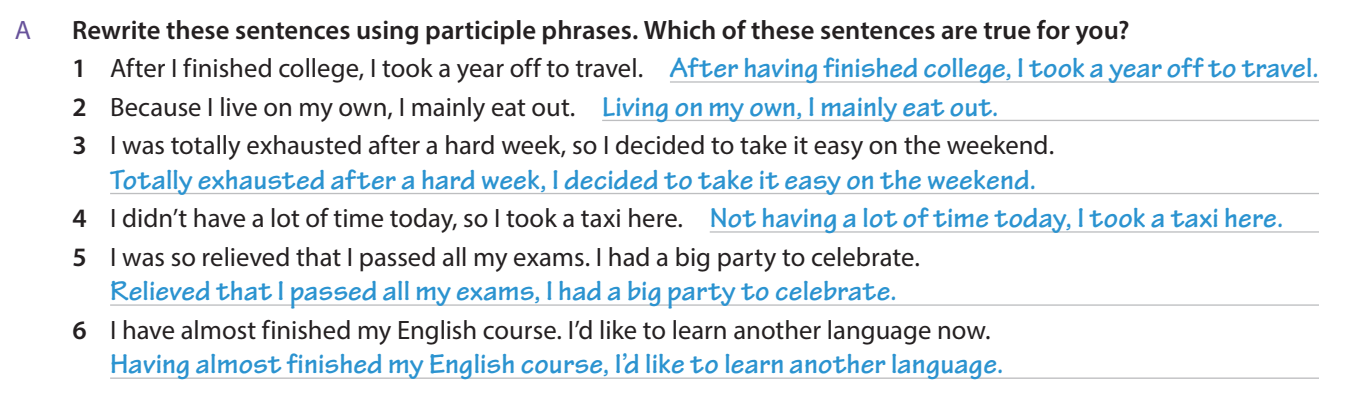 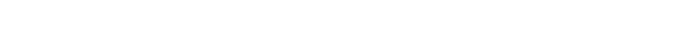 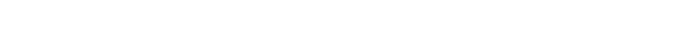 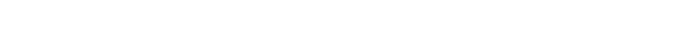 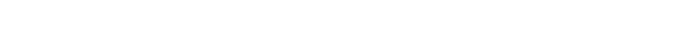 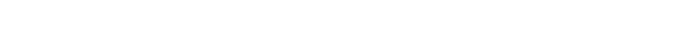 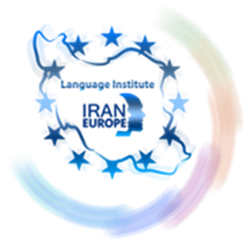 26
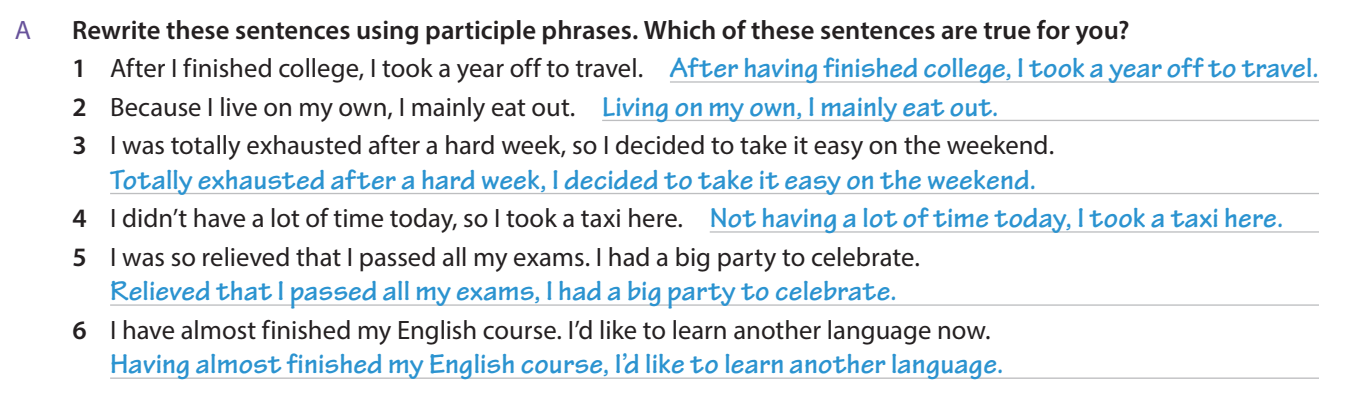 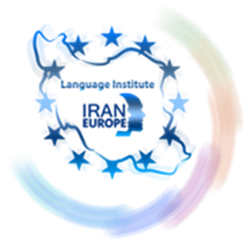 27
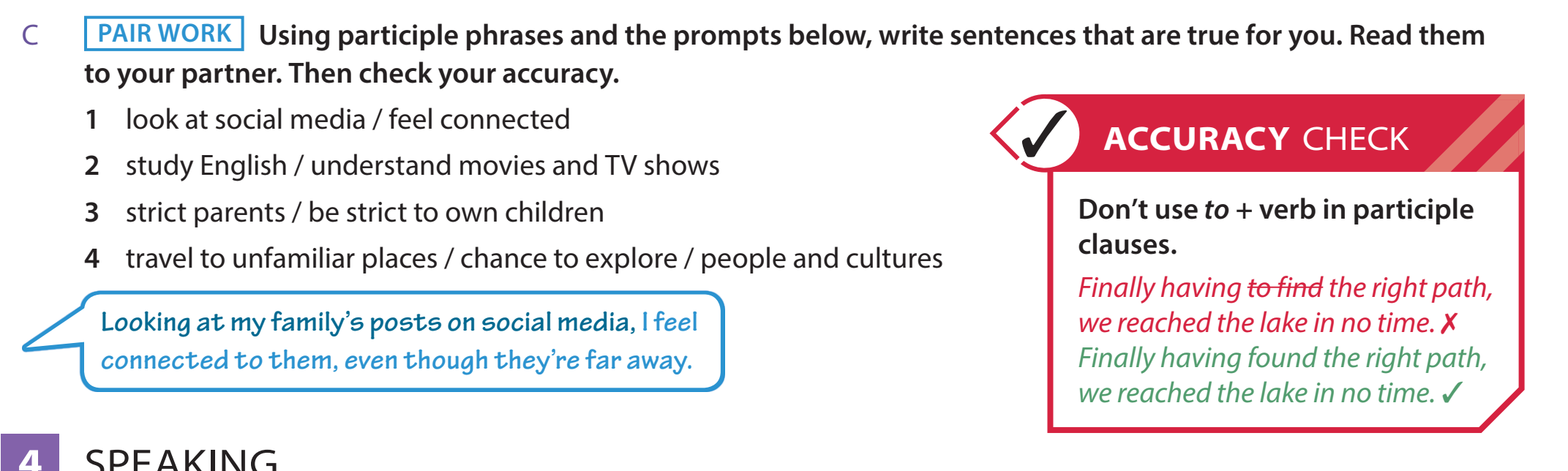 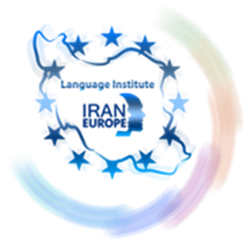 28
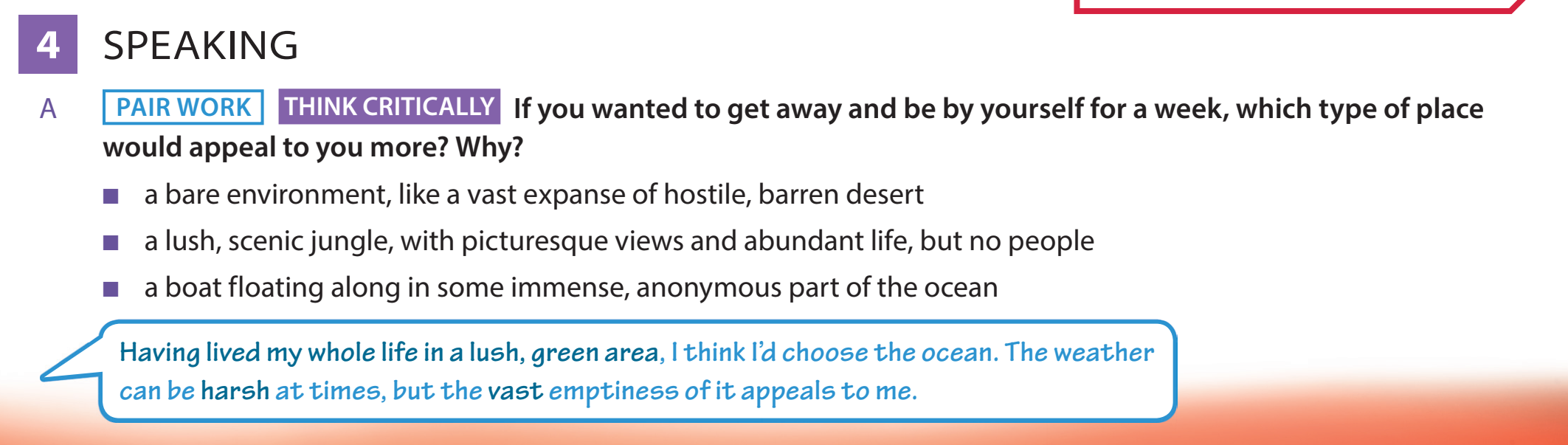 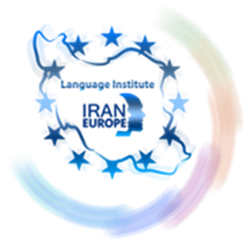 29
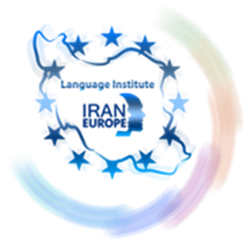 30